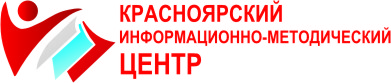 Внутренний мониторинг качества образования
   Гребенцова Галина Васильевна,
заместитель директора КИМЦ
profnet@kimc.ms.ru
268-73-72
МОНИТОРИНГ В ОБРАЗОВАНИИ
Мониторинг качества образования – это система сбора, обработки, хранения и распространение достоверной информации о качестве образовательных результатов, условий и оценок достижений.
НАЗНАЧЕНИЕ МОНИТОРИНГА
Мониторинг проводится в тех случаях, когда необходимо получение достоверной информации о состоянии и деятельности системы.
 Полезность информации, полученной в ходе мониторинга, приобретает чрезвычайное значение с двух позиций : 
с точки зрения потребностей управления ( на разных уровнях системы ) 
с точки зрения потребителей информации - педагогов, учащихся, родителей, социума в целом
ВИДЫ МОНИТОРИНГА
Шишов С. Е. ;  Кальней В. А. 
по масштабу целей образования                         
( стратегический, тактический, оперативный );
 по этапам обучения ( входной или отборочный, учебный или промежуточный, выходной или итоговый );
 по временной зависимости(ретроспективный, предупредительный или опережающий, 
текущий );
 по частоте процедур (разовый, периодический, систематический );
ВИДЫ МОНИТОРИНГА
по охвату объекта наблюдения ( локальный, выборочный, сплошной ); 
по организационным формам 
( индивидуальный, групповой, фронтальный ); 
по формам объект - субъектных отношений 
( внешний или социальный, взаимоконтроль, самоанализ );
 по используемому инструментарию 
(стандартизированный, нестандартизированный, матричный и др.).
Объектами мониторинга могут быть:
Качество образовательного процесса;
Качество ресурсообеспечения;
Качество управления;
Качество результатов работы образовательной системы ОУ;
И т.д.
Мониторинг требует :
Выбор критериев и параметров ; 
Подбор методик и сбор информации ;
 Организационной культуры ; 
Специфической логико - мыслительной работы, позволяющей синтезировать разнородные знания.
Механизм мониторинга
выявление проблемы и определение важности полученной информации ; 
тема мониторинга ; 
цель и задачи мониторинга ; 
объект, предмет мониторинга ; 
критериальное описание объекта ;
циклограмма действий ; 
инструментарий ; 
непосредственный сбор информации ; 
анализ, предъявление информации ; 
принятие решения ;
 обеспечение хранения информации.
Цель школьного мониторинга
Каким образом может быть сформулирована цель школьной программы мониторинга ?
 прямой ответ не может быть дан, так как в каждом образовательном учреждении свои условия, свои особенности, свои задачи и ориентиры деятельности.
Позиции школьного мониторинга качества образования
Временные рамки (учебная четверть, полугодие, учебный год).

Циклы образовательной концепции и программы развития.

Основные этапы школьного образования (начальная, основная, средняя школа).
сформулировать цель мониторинга качества образования в школе
Ответить на вопросы:
А что именно мы понимаем под качеством современного образования ? 
О чем мы будем собирать информацию ? Как мы будем собирать информацию ? 
Каким образом мы будем ее обрабатывать ? 
С помощью каких методов мы будем ее
 анализировать ? 
Какую информацию и каким образом мы будем хранить ? 
Кого и каким образом мы будем информировать о результатах мониторинга ? 
Как мы будем работать дальше ?
Выбор объектов мониторинга
Качество условий образовательной деятельности;
Качество образовательного процесса;
Качество управления;
Качество результатов;
и. т.д.
Цена достижения образовательных результатов
Критерии, параметры, индикаторы
Критерий (от гр. kriteriori - средство для суждения) - обобщенная характеристика объекта; 
Параметр- уточняющая характеристика критерия; 
Показатель - это количественное измерение критерия; 
Индикатор- число, выражающее степень проявления свойства объекта
Критерии и показатели оценки объектов школьного мониторинга
Критерий - признак, на основании которого производится оценка, определение или классификация чего - либо ;
 критерий - это мерило суждения, оценки. Критерий указывает на наличие того или иного свойства у объекта, явления или процесса.
 критерий должен позволять производить измерение.
Критерии и показатели оценки объектов школьного мониторинга
каждый объект мониторинга может иметь один или несколько критериев, по которым составляется суждение о развитии этого объекта, 
 каждый критерий, в свою очередь, может быть охарактеризован определенным набором показателей
Например
Объект мониторинга



Критерии
Образовательные результаты
Предметные результаты
Метапредметные результаты
Личностные результаты
Статистические индикаторы
- количественные характеристики отдельных свойств изучаемого объекта ( явления, процесса ), в совокупности отражающие качественное состояние объекта, не доступное непосредственному наблюдению и измерению.
например
доля учащихся, успешно завершивших обучение в начальной школе ; 
индикатор грамотности и умения считать :
% обучающихся прошедших тест на умение читать и считать
доля преподавателей начальной школы, имеющих необходимое академическое образование
% обучающихся, чьи результаты теста PISA превышают 400 баллов
Методы сбора информации об объектах мониторинга
Наблюдение; 
Собеседование;
 Анализ документов; 
Диагностические работы;
 Интервьюирование; 
И т.д.
Ежемесячные срезы
Входной контроль
Административные контрольные работы
Мониторинг качества  обучения
Рубежный контроль
Контроль   на выходе
Полугодовые к/р работы
Промежуточный контроль
СПАСИБО ЗА ВНИМАНИЕ